Hourly reference evapotranspiration analysis using synoptic meteorological measurements and ERA5 reanalysis data from Kenyan Counties
Peter K. Musyimi 1, 2, Abderrahmane Mendyl3, Agustiyara Agustiyara4, Balázs Székely1,4, and Tamás Weidinger3
1 ELTE Eötvös Loránd University, Department of Geophysics and Space Science, H-1117 Budapest Pázmány Péter stny 1/C, Hungary.
2Karatina University, Department of Humanities and Languages, P.O BOX 1957-10101, Karatina, Kenya. E-mail: pemusyimi@gmail.com ; musyimipeter@student.elte.hu
3ELTE Eötvös Loránd University, Institute of Geography and Earth Sciences, Department of Meteorology, H-1117 Budapest Pázmány Péter stny 1/A, Hungary.
 4ELTE Eötvös Loránd University, Doctoral School of Environmental Sciences, Department of Geophysics and Space Science, Budapest, Hungary
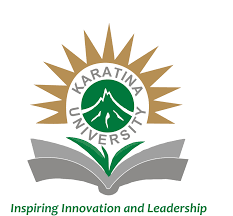 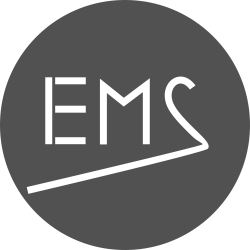 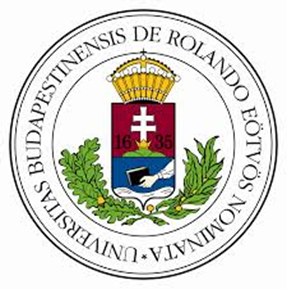 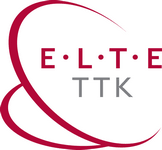 1
Study Area
Objective
Analyze and compare hourly reference evapotranspiration from ERA5 reanalysis data in Kenya counties of diverse climatology and compare with daily synoptic meteorological measurements
Humid Kenya Highlands
Nyeri County 
falls in between Mount Kenya (5199m above sea level) and Aberdare ranges (approximately 3350 m above sea level).

Trans-Nzoia County 
is mountainous and climatically characterized by humid conditions,
Highland equatorial, mild, and generally warm and temperate

Arid, And Semi-arid Savannah Tropical Conditions Regions
Garissa County
climate classification varies from a Semiarid climate (Bsh) to a hot desert climate (Bwh)

Taita-Taveta County
89 percent arid and semi-arid
 experiences a bimodal rainfall characterization 
Characterized by a tropical savannah climate (Aw)
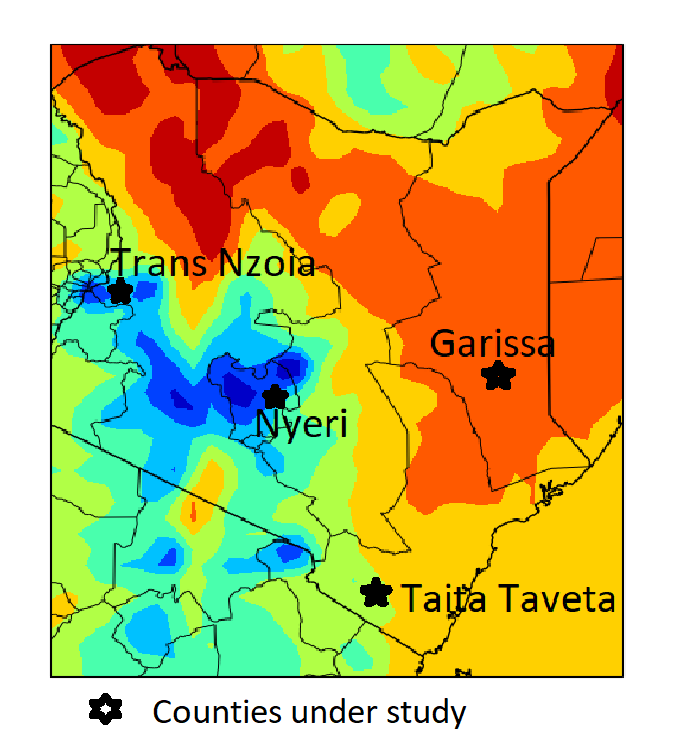 2
Figure 1: Study area’s geographic location
DATA
ERA5 data
ERA5 hourly dataset from 2000 to 2022 was downloaded fromhttps://cds.climate.copernicus.eu/cdsapp#!/dataset/reanalysis-era5-single-levels?tab=form
Synoptic data
 hourly(main parameters), and daily (day by day) sought Meteomanz website http://www.meteomanz.com/

Duration- from 2000 to 2022  for Garissa, Voi, Nyeri, and Kitale stations of the counties under study

The synoptic data was used to analyze daily reference evapotranspiration(ET0) and compare results with ERA5
Meteorological variables  downloaded include;

10 m u-component (zonal) of wind speed [m s-1]
 10 m v-component (meridional) of wind speed [m s-1]
2 m dew point temperature [K]
2 m air temperature [K]
 surface net solar radiation [J m-2]
 surface net thermal radiation [J m-2]
atmospheric surface pressure [Pa]
3
METHODOLOGY
4
5
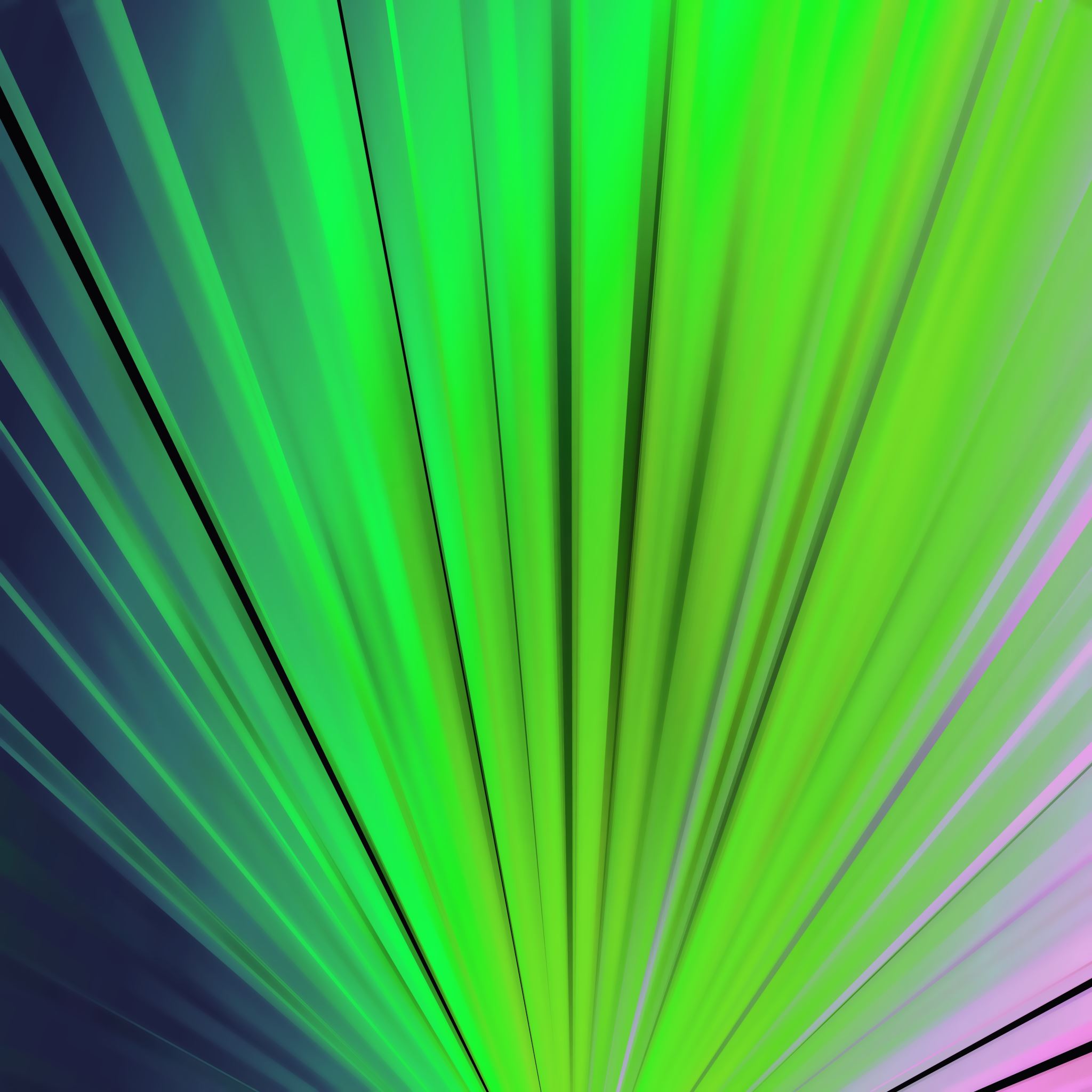 Results



Houry ET0 variability and influence by climate variables
6
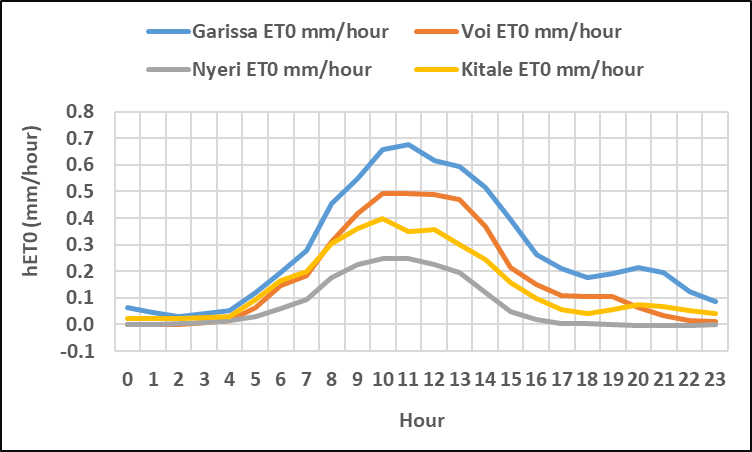 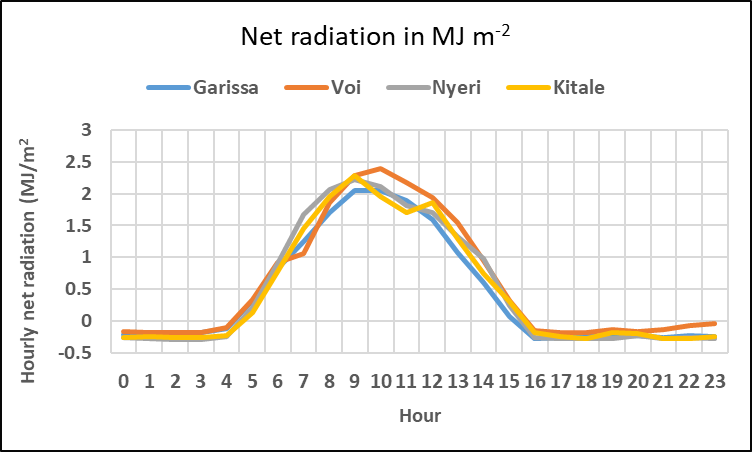 (b)
(a)
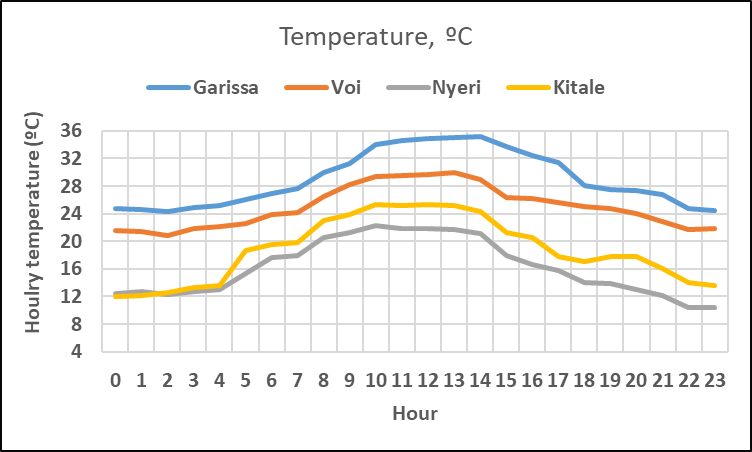 (c)
The hourly ET0 gave  a gaussian distribution shape ( Figure 2a). The same pattern was also demonstrated by temperature, net radiation and wind speed.
The highest values of hourly ET0 occurred between 10.00 am and 1.00 pm concurring with  hourly temperature and net radiation (Figure 2 b &c)
The highest values of hourly ET0 occurred at savannah tropical, arid and semi-arid climate  (Aw, Bsh and Bwh climate)  i.e. Garissa and Taita Taveta counties
7
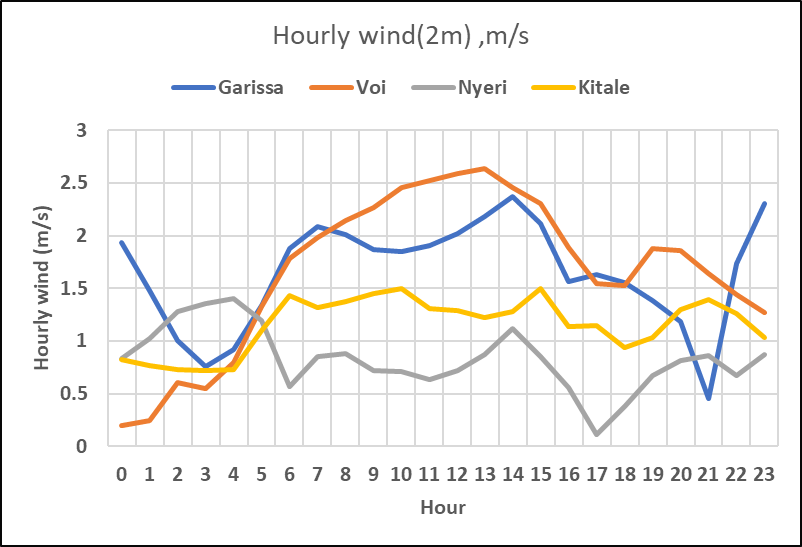 (a)
Figure 3:  a) Houlry wind speed at 2 m,  b) at 10 m
Wind speed at 2m and 10 m through out the day demonstrated variability with high values from 7.00 am to 3.00 pm ( Figure 3)

The highest values of hourly wind occurred for for savannah tropical, arid and semi-arid climate  (Aw, Bsh and Bwh climate)  i.e. Garissa and Taita Taveta counties (Figures 3 a & b) 
The trends and patterns observed for ET0 are evident, due to the reliance and dependence of evapotranspiration on the climatic variables T, Rs, u2 and RH.
(b)
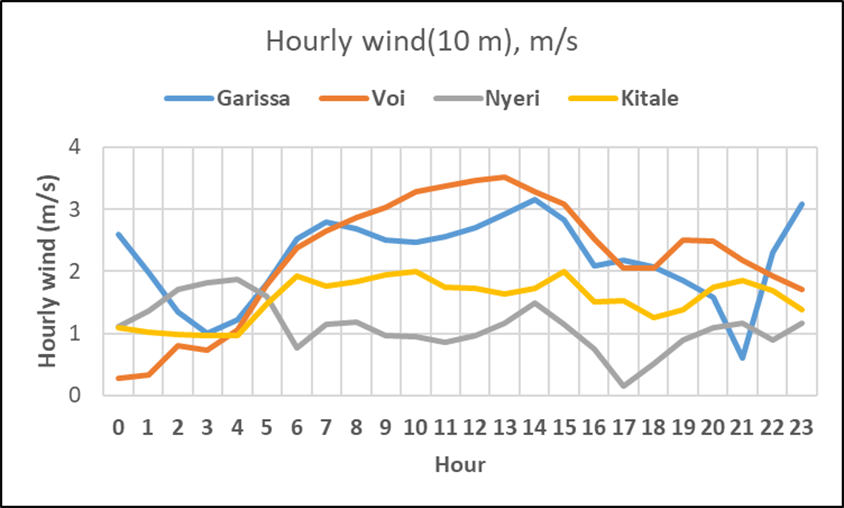 8
8
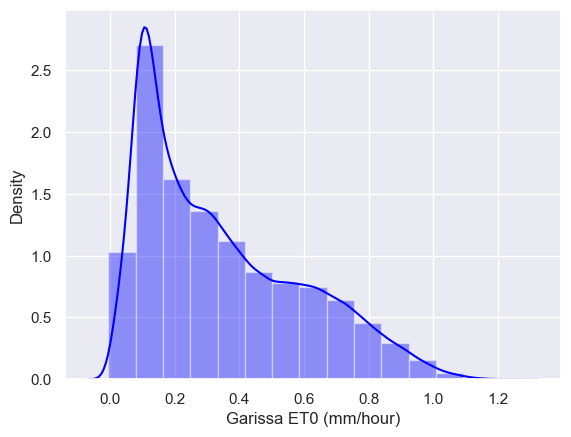 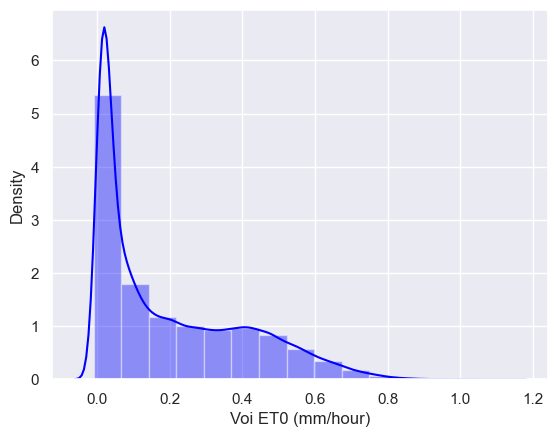 (b)
(a)
Arid, And Semi-arid Savannah Tropical Conditions Regions(Aw, Bsh and Bwh climate )
Garissa County
Mean hourly ET0  ranged from 0.32±0.2 mm/hour in 2002 t0 0.37±0.3 mm/hour in 2017.
Standard Error of Mean(SEM) ranged from 0.002385 in 2022 to 0.002795 in 2019.
Taita-Taveta County, Voi station
Mean hourly ET0  ranged from 0.174±0.2 mm/hour in 2020 to 0.218±0.3 mm/hour in 2022.
SEM ranged from 0.001961 in 2020 to 0.002314 in 2003.
Figure 4:  a) hourly  ET0 distribution in Garissa County, b)  hourly ET0 distribution at Taita Taveta County, Voi station
9
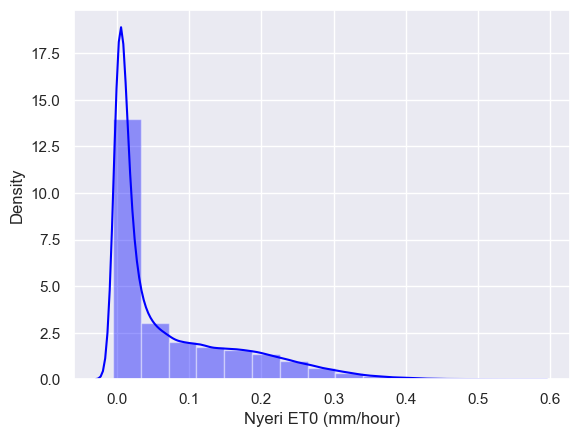 Humid Conditions Regions (Cfa, Cwa climate)
Nyeri County
Mean hourly ET0  ranged from 0.066±0.08 mm/hour in 2020 to 0.081±0.09 mm/hour in 2000.
Standard Error of Mean(SEM) ranged from 0.0008 in 2014 to 0.001 in 2000.
Trans Nzoia County, Kitale station
Mean hourly ET0  ranged from 0.0844±0.11 mm/hour in 2001 to 0.119±0.14 mm/hour in 2017.
SEM ranged from 0.0011 in 2020 to 0.015 in 2019.
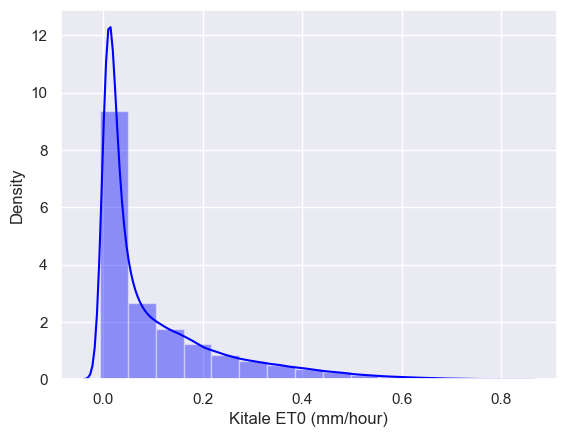 Figure 5:  a) hourly  ET0 distribution in Nyeri County, b)  hourly ET0 distribution at Trans Nzoia County, Kitale station
10
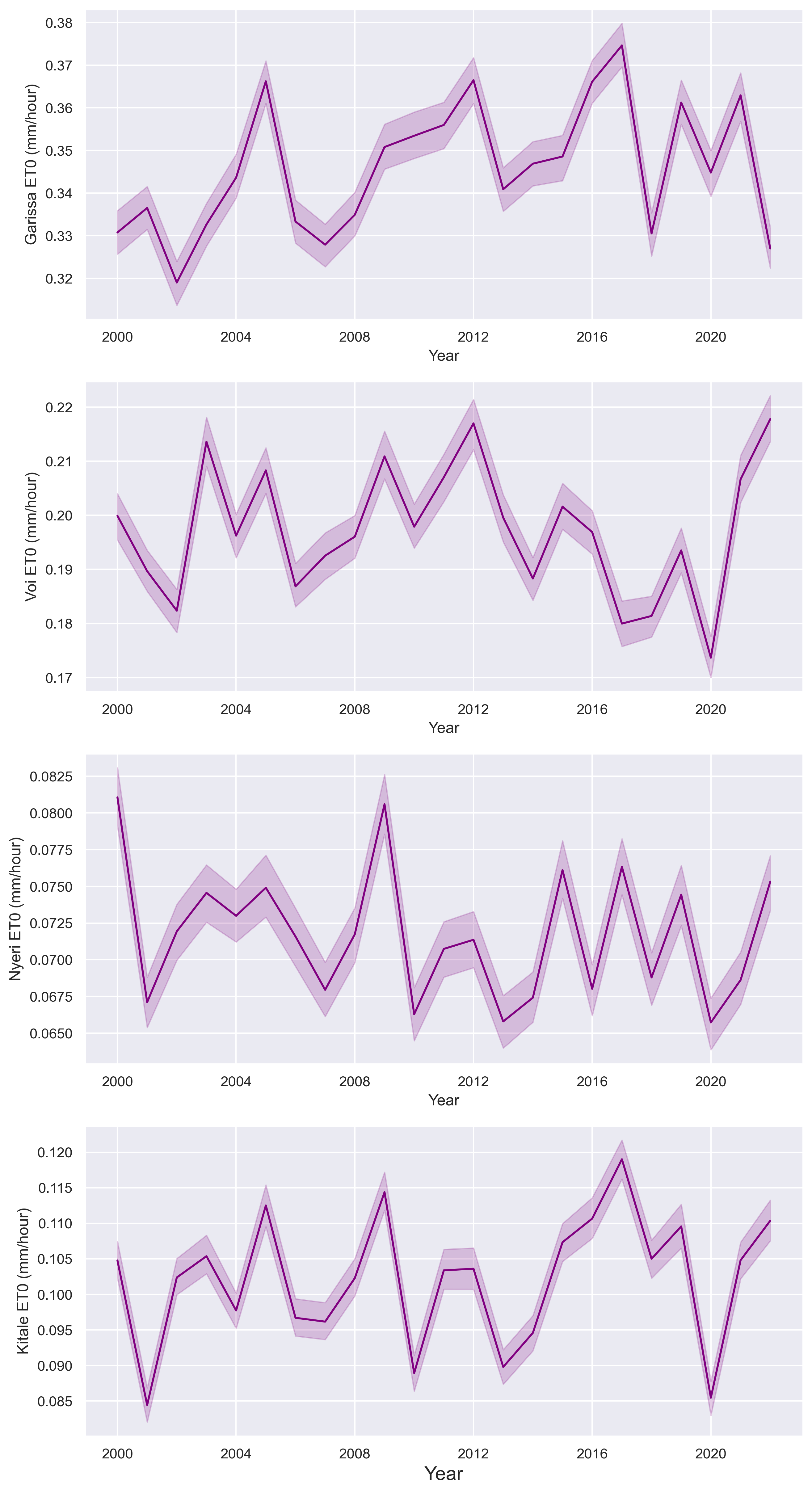 Figure 6: Hourly ET0  trends in the four counties under study
11
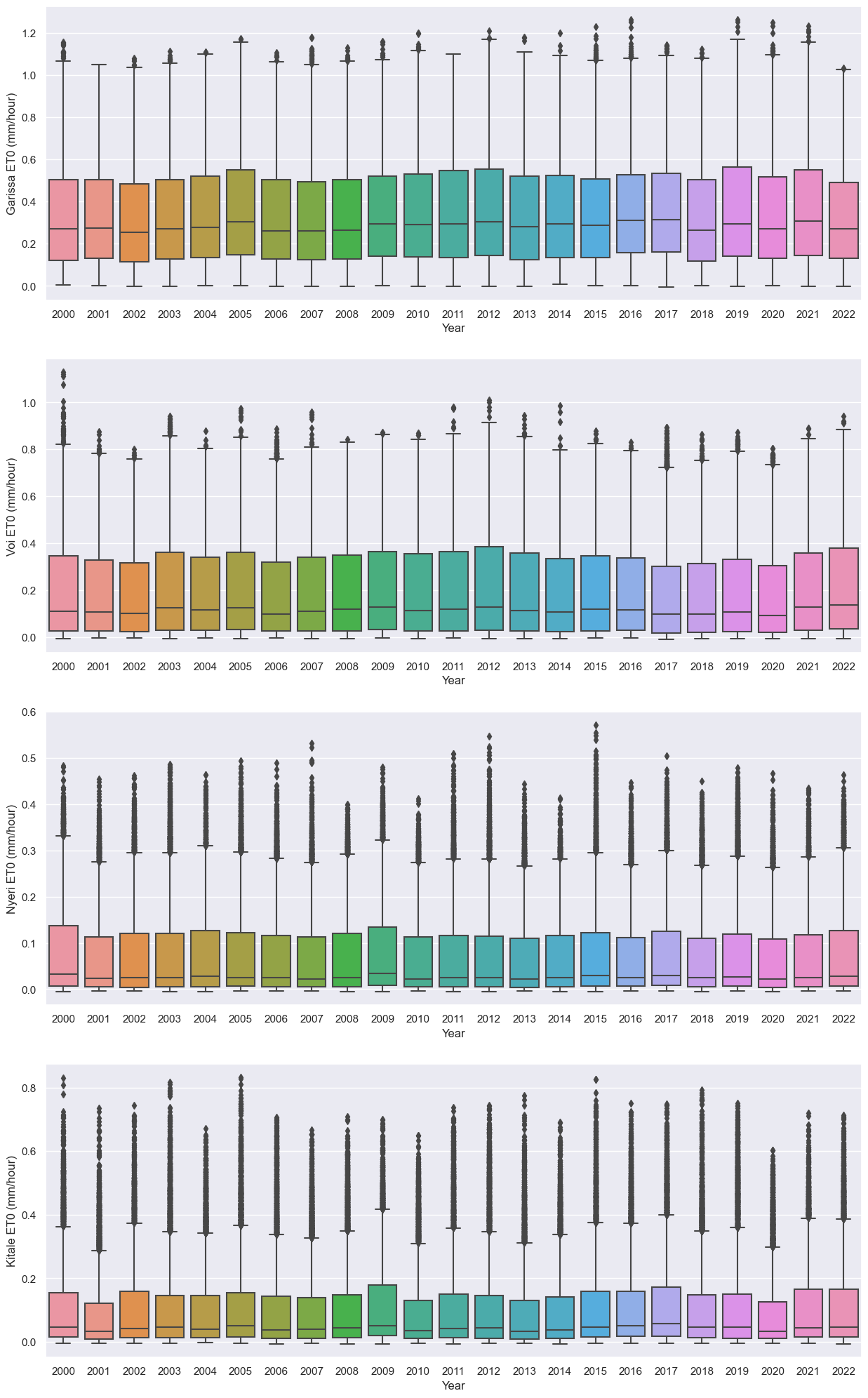 Figure 7: Hourly ET0  range and variability among  the four counties under study
12
Figure 8: Correlation of Hourly ET0  between Arid and semi arid and  Humid climatic regions under study
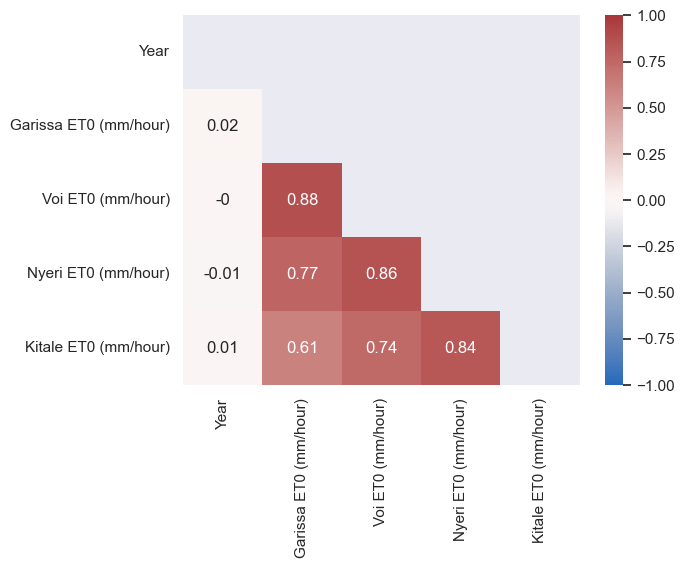 13
COMPARISON:
Figure 9: Correlation of  daily ET0 from ERA5 and synoptic data in Arid and Semi arid (Aw, Bsh and Bwh climate)  counties of Kenya under study
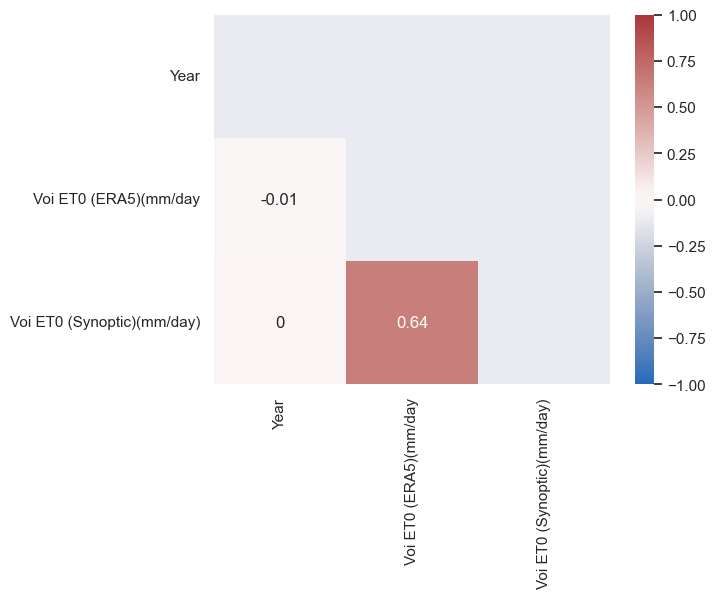 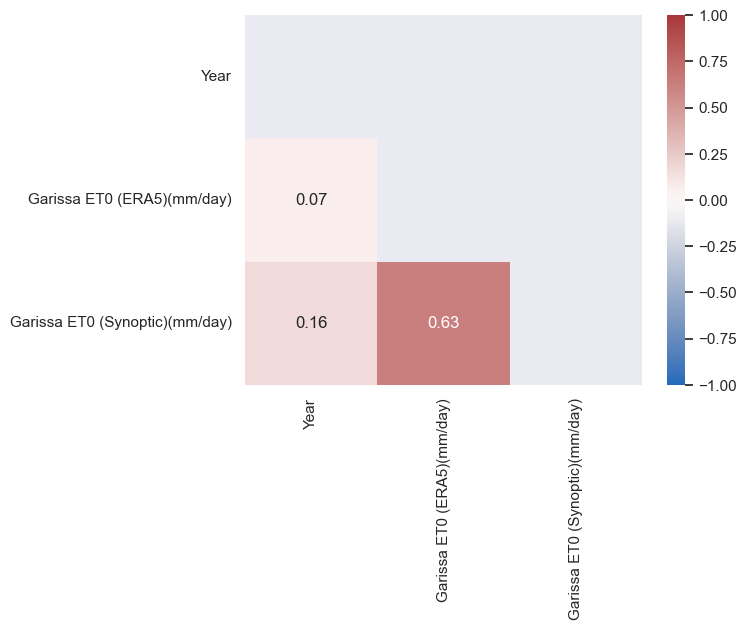 14
Figure 10: Correlation of daily ET0 from ERA5 and synoptic data Humid climatic(Cfa, Cwa climate) counties of Kenya under study
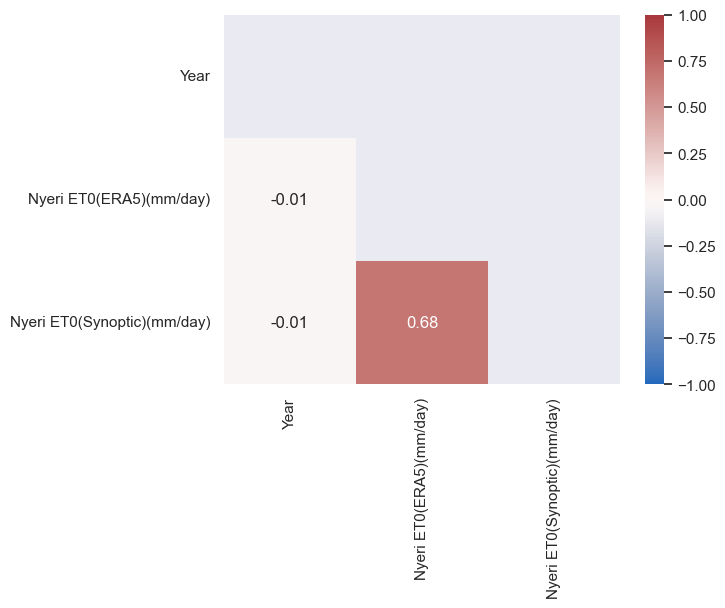 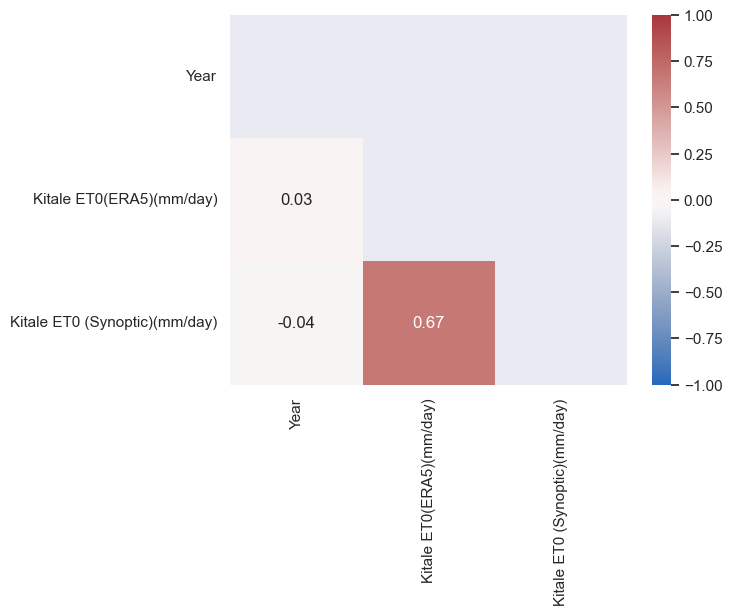 15
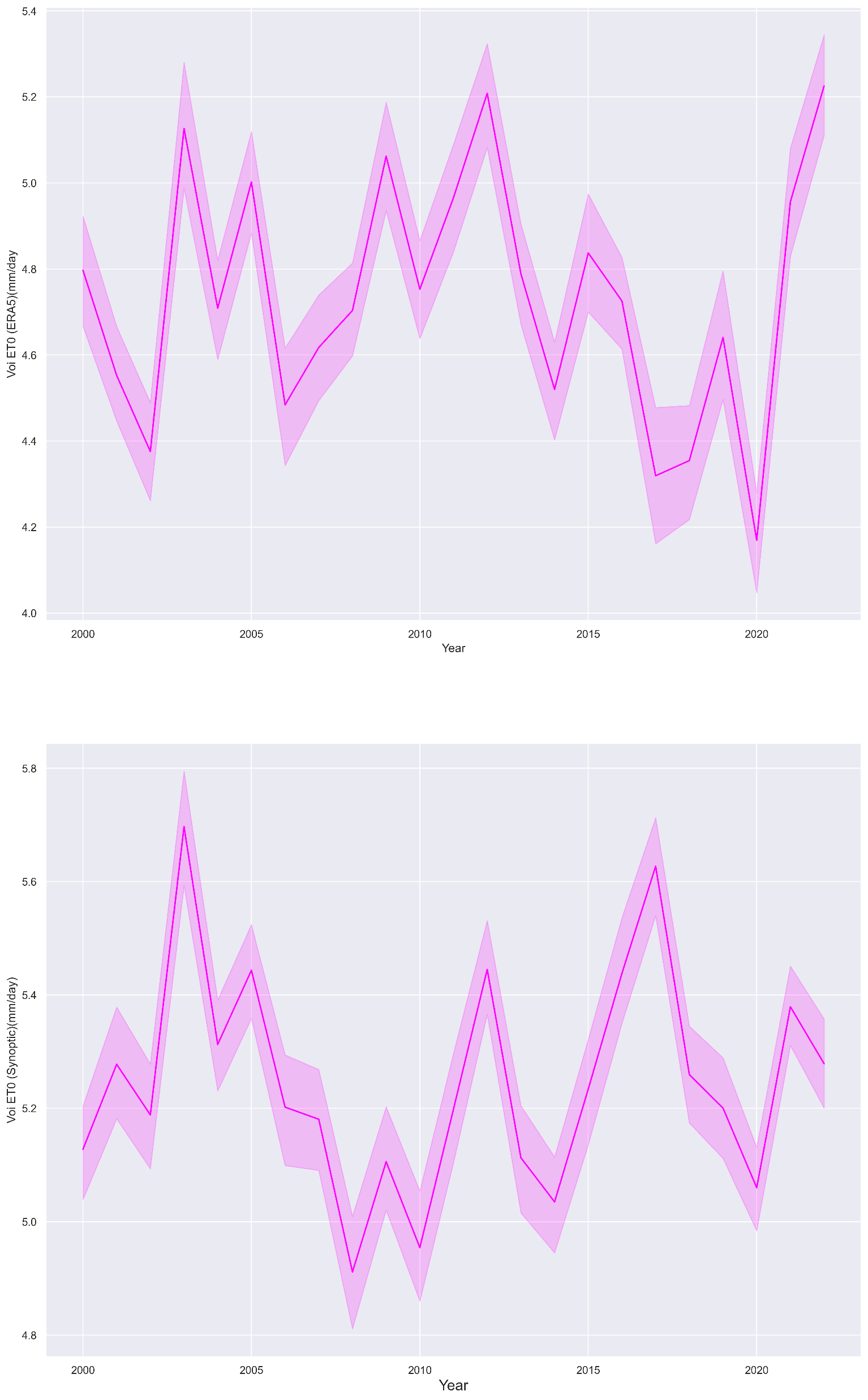 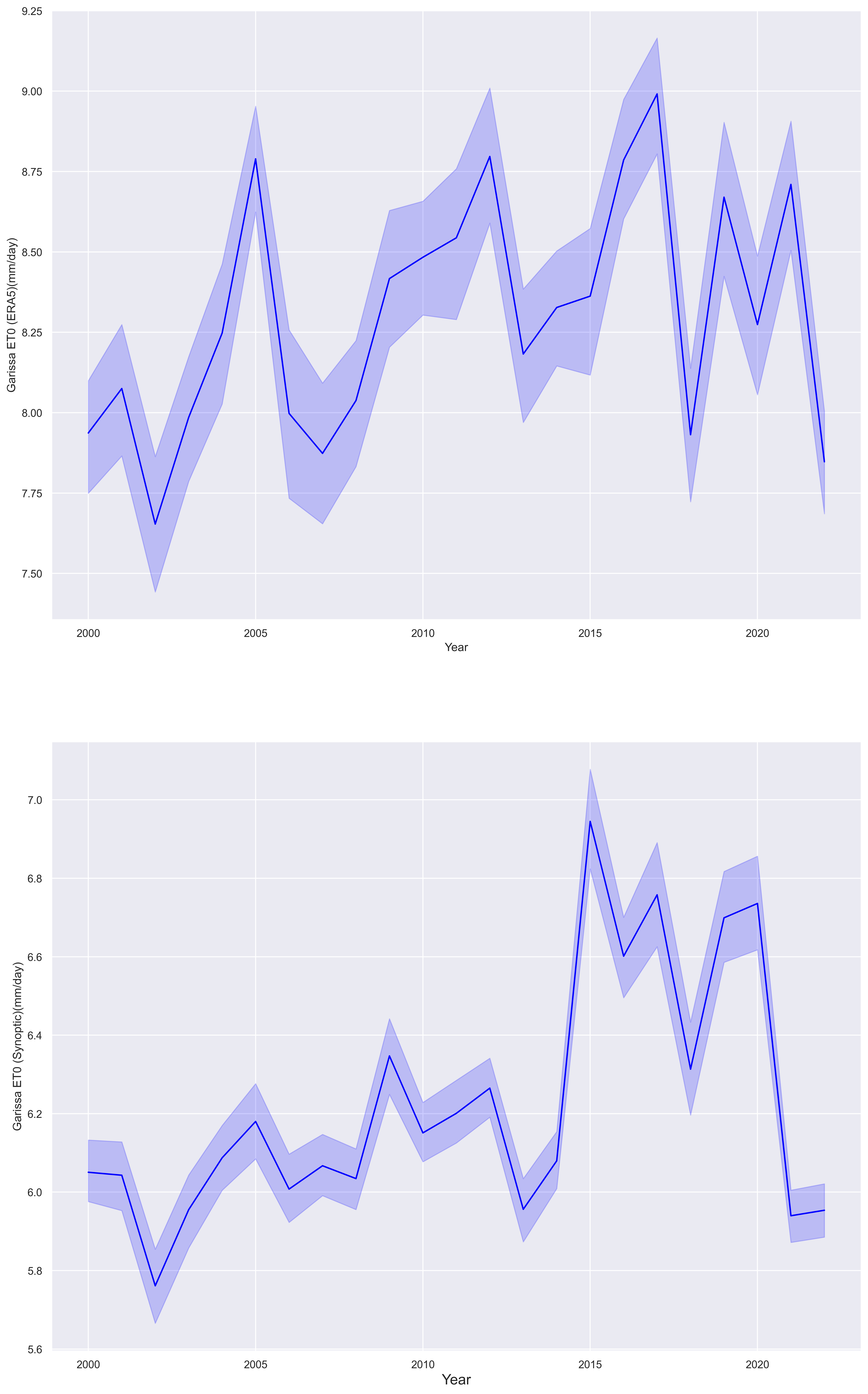 c) Garissa, ERA5 daily ET0
a) Voi,ERA5 daily ET0
Figure 11: Daily  ET0  trends and variability using two datasets in the ASALs counties( Aw and Bsh climates) under study
b) Voi, Synoptic daily ET0
d) Garissa, Synoptic daily ET0
16
a) Kitale, ERA5 daily ET0
d) Nyeri, ERA5 daily ET0
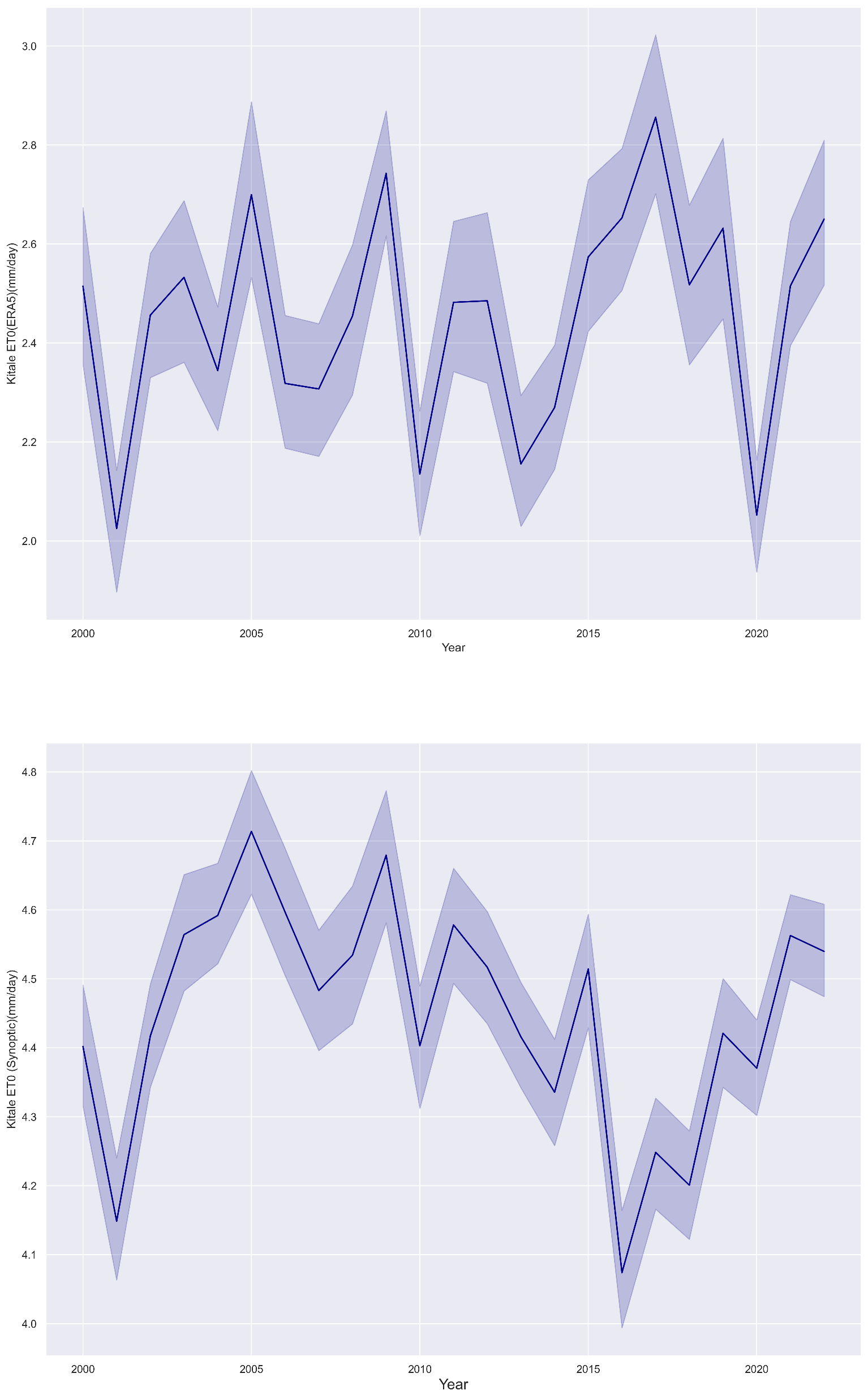 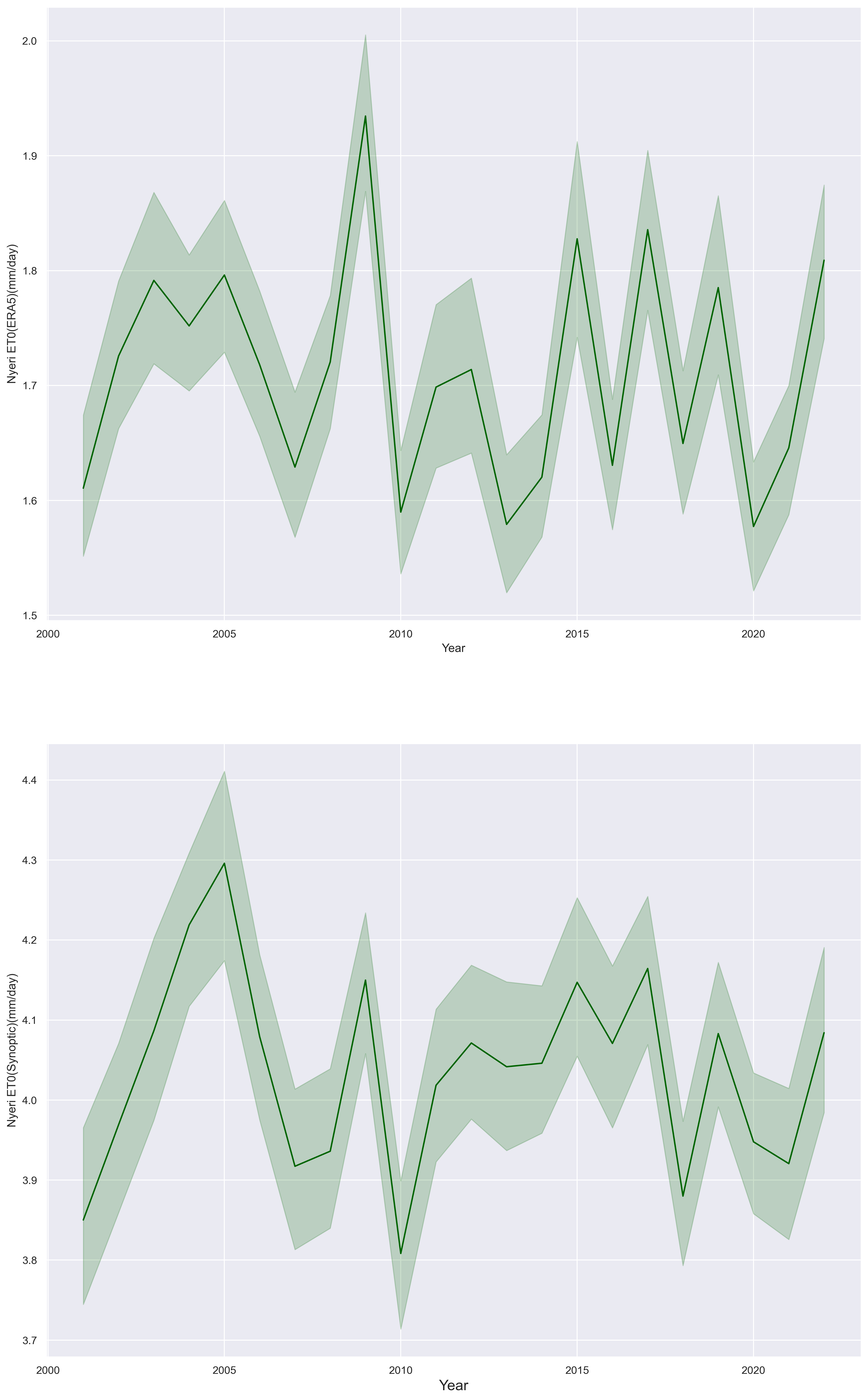 Figure 12: Daily  ET0  trendsand variability using two datasets in  Humid counties (Cfa, Cwa climate) under study
b) Kitale Synoptic daily ET0
e) Nyeri, synoptic daily ET0
17
IMPORTANCE
For agrometeorology and agricultural planning processes in different climatic regions of Kenya

For food security preparedness in climate change and variability regimes

Important in investigating variability and uncertainties of various datasets in analysis of ET0 in Kenya

Understanding and monitoring water loss in hourly ET0 periodicity  is critical in determining quantity of water lost and planning irrigation mechanisms and management
CONCLUSION
The hourly ET0 demonstrated a gaussian distribution shape with highest values between 10.00 am and 1.00 pm, and was directly influenced by temperature, solar radiation and windspeed.
The average  hourly ET0 was 0.07±0.09 in Nyeri ,0.1±0.09 in Trans Nzoia (Cfa, Cwa climate)  and  0.35 ±0.2 in Garissa , 0.2±0.2 in Taita Taveta (Aw, Bsh and Bwh climate) 
The pattern of hourly ET0 concurred well with the patterns of daily ET0
There existed a moderate correlation  between hourly ET0 from different climates( Cfa,Cwa and Aw,Bsh,Bwh) and a very strong correlation between houly ET0 from same climates(Cfa and Cfa or Aw,and Bsh)
There existed a moderate correlation between ET0 from synoptic data and ERA5 reanalysis data in Arid and semi arid climatic regions (0.64 in Voi, Taita-Taveta county and 0.63 in Garissa, Garissa County)
 There existed a strong correlation between ET0 from synoptic data and ERA5 reanalysis data in humid climatic regions (0.68 in Nyeri County and 0.67 in Kitale, Trans Nzoia County)
18
19
Thank You!
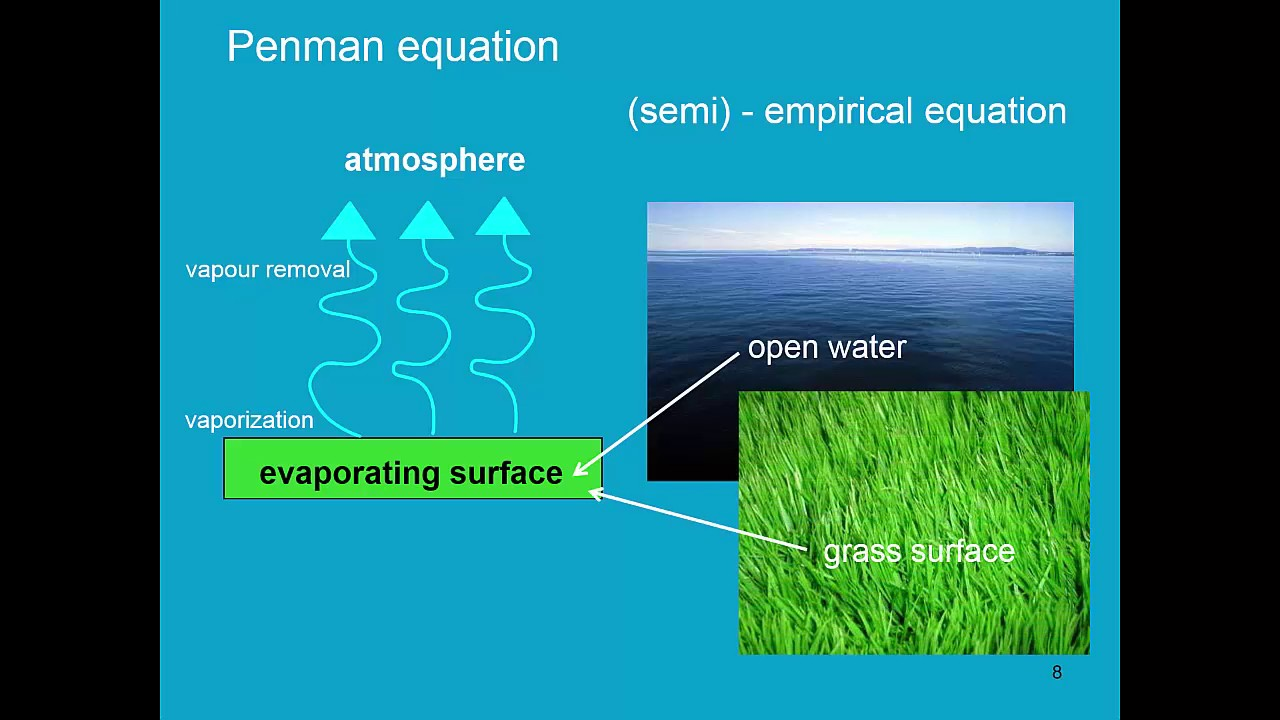 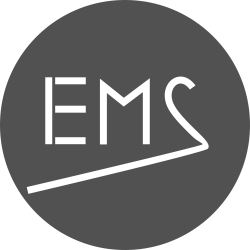 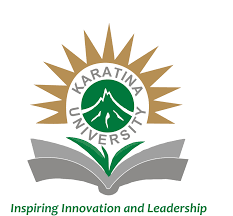 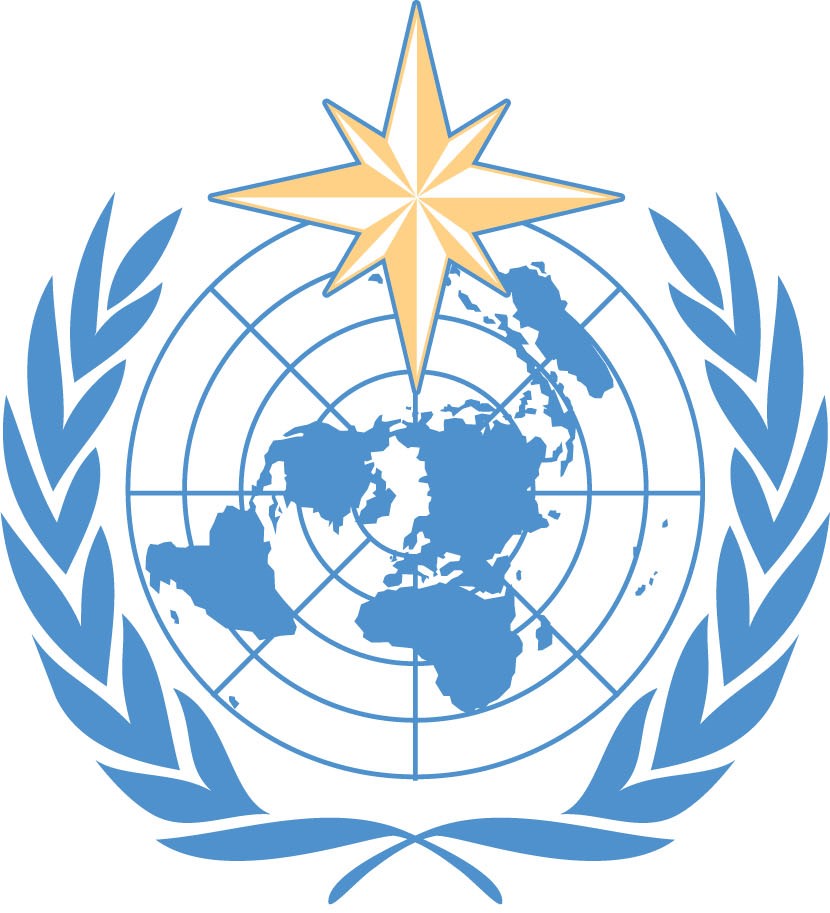 References
Allen, R.G., Pereira, L.S., Raes, D., and Smith, M., 1998: Crop evapotranspiration: FAO Irrigation and drainage paper 56. FAO - Food and Agriculture Organization, United Nations Rome, Italy. http://www.fao.org/3/X0490E/X0490E00.htm. ISBN 92-5-104219-5
Lakatos, M., Weidinger, T., Hoffmann, L., Bihari, Z., and Horváth, Á., 2020: Computation of daily Penman-Monteith reference evapotranspiration in the Carpathian Region and comparison with Thornthwaite estimates. Advances in Science and Research, 16, 251-259. https://doi.org/10.5194/asr-16-251-2020
Musyimi,P. K., Székely,B., Gandhi,A.,  WeidingerT. (2022). Palmer-type soil modelling for evapotranspiration in different climatic regions of Kenya. Hungarian Geographical Bulletin, 71(4), 365-382. https://doi.org/10.15201/hungeobull.71.4.4
Peel, M.C., Finlayson, B.L., and McMahon, T.A., 2007: Updated world map of the Köppen-Geiger climate classification. Hydrology and Earth System Sciences Discussions, European Geosciences Union, 11, 1633-1644. https://doi.org/10.5194/hess-11-1633-2007
Singer, M.B., Asfaw, D.T., Rosolem, R., Cuthbert, M.O., Miralles, D.G., MacLeod, D., Quichimbo, E.A. and Michaelides, K., 2021: Hourly potential evapotranspiration at 0.1 resolution for the global land surface from 1981-present. Scientific Data, 8(1), p.224. https://doi.org/10.1038/s41597-021-01003-9
Tetens, O.1930: Uber einige meteorologische Begriffe. Z. geophys 6, 297–309 (1930)
Zotarelli, L., Dukes, M. D., Romero, C. C., Migliaccio, K. W., Morgan, K. T., 2010: Step by step calculation of the Penman-Monteith evapotranspiration (FAO-56 method). Institute of Food and Agricultural Sciences. The University of Florida
20